ENERGY & ATP
Forms of energy
Kinetic energy = energy of motion
All molecules vibrate and move to some degree (temperature is a measure of kinetic energy of mlcls)
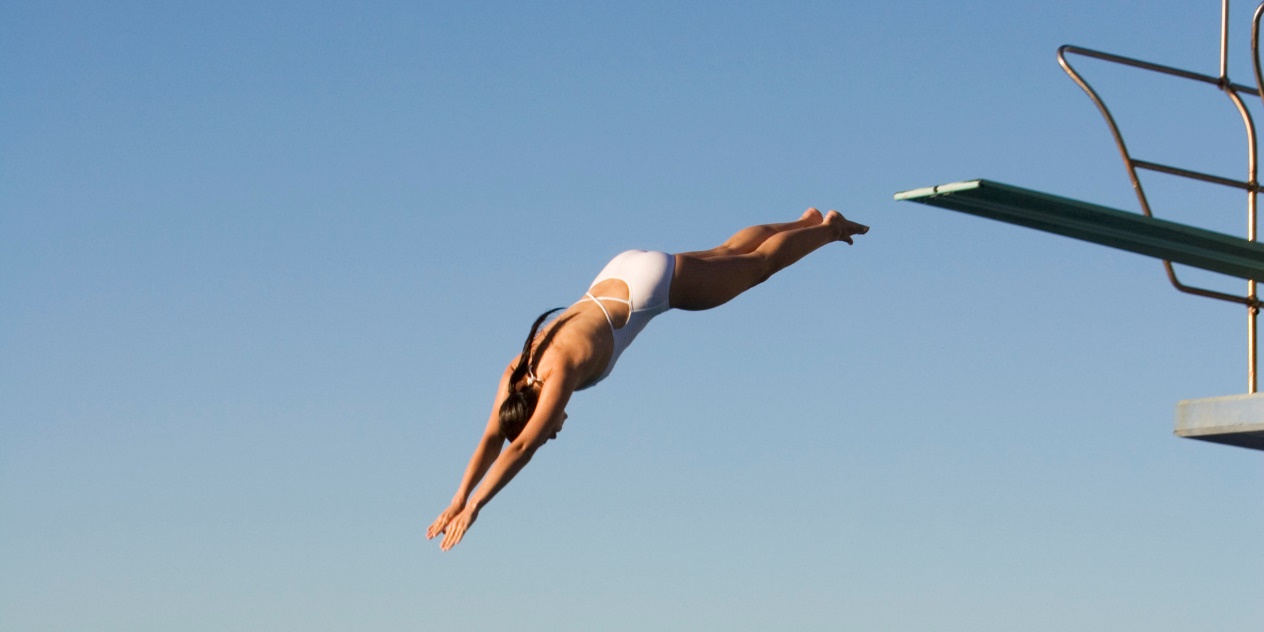 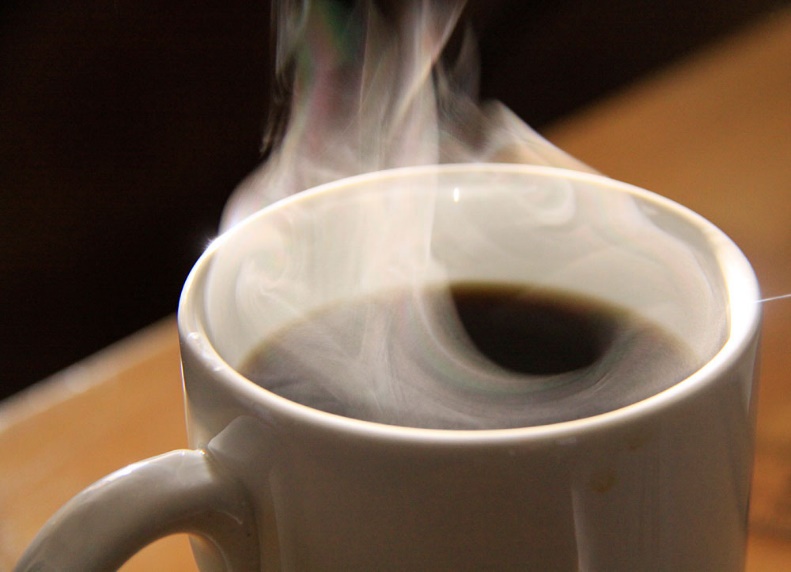 Forms of energy
Potential energy = energy that could be released
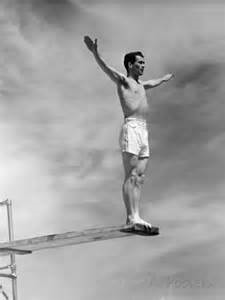 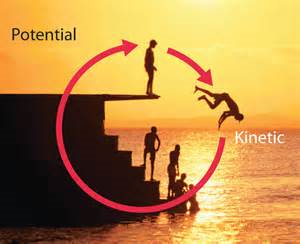 Forms of energy
Thermal energy = heat energy
Chemical energy = energy stored in chemical bonds
Electrical energy = energy from electricity
Mechanical energy = energy that does work
Practice
Provide an example of each type of energy
1st Law of Thermodynamics
Energy cannot be created or destroyed
Energy can be transformed
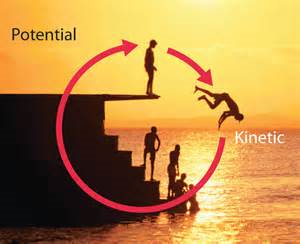 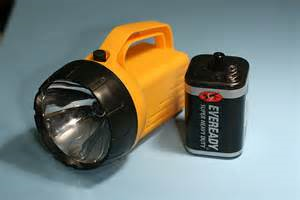 Practice
Can you come up with three different ways energy can be transformed?
Cell energy
The chemical energy in food/glucose is processed by the mitochondria and becomes stored in ATP.
ATP (adenosine triphosphate) = the energy "currency" of the cell
Stores chemical energy (potential energy)
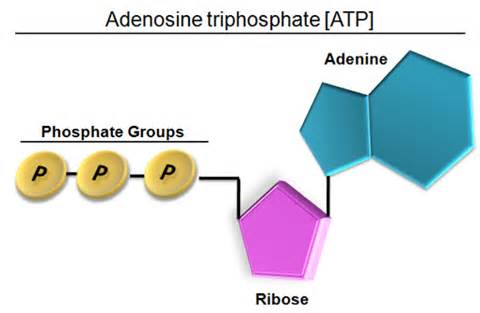 How ATP works
ATP stores chemical energy in the bonds of the phosphate groups.
Removing a phosphate group to create ADP allows the chemical energy to do work in the cell.
ENERGY
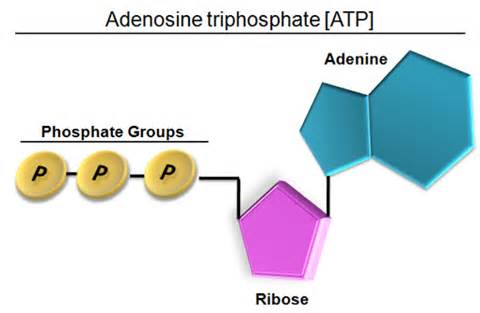 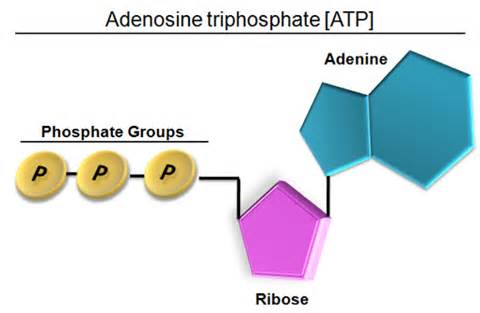 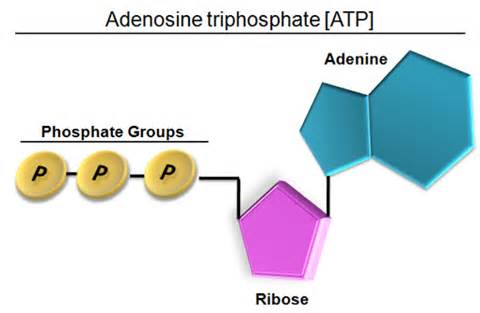